Humanités, Littérature et Philosophie
Classe de Première
Spécialité
Semestre 1. Les Pouvoirs de la paroleSemestre 2. Les Représentations du monde
Semestre 1 Les pouvoirs de la parole a. L’art de la paroleb. L’autorité de la parolec. Les séductions de la parole
AXE 1 l’art de la parole
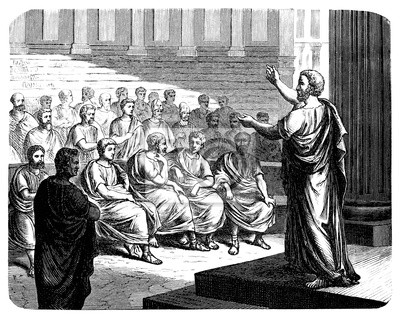 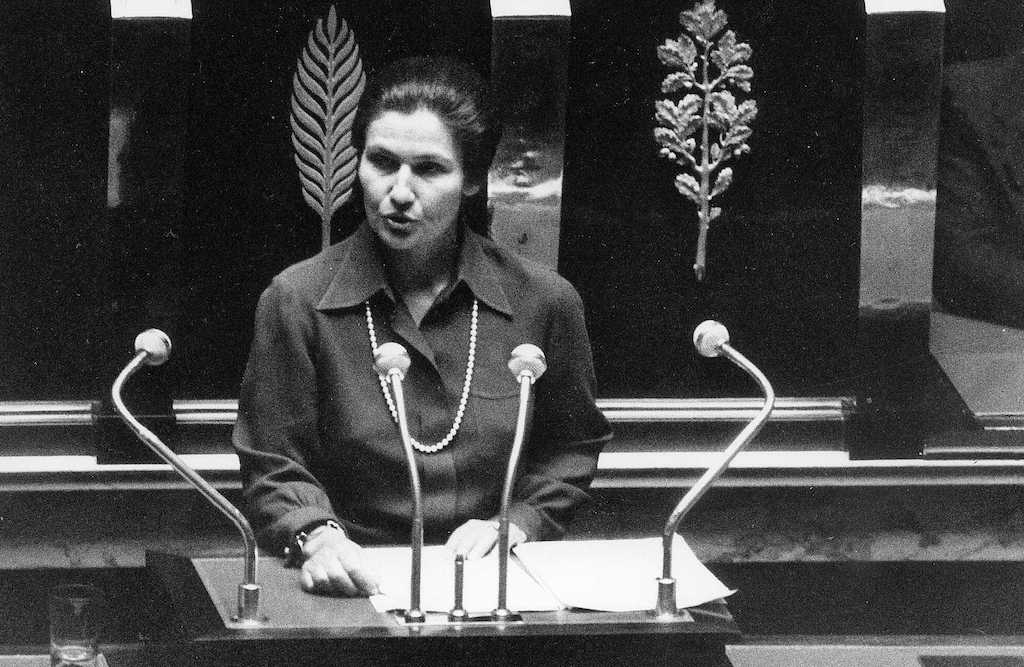 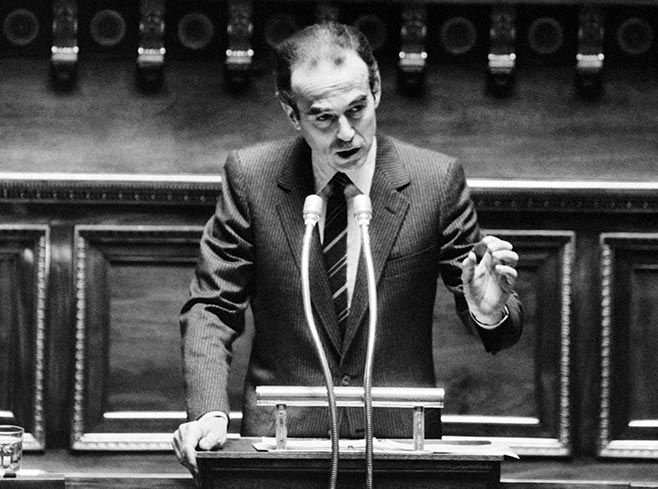 L’autorité de la parole
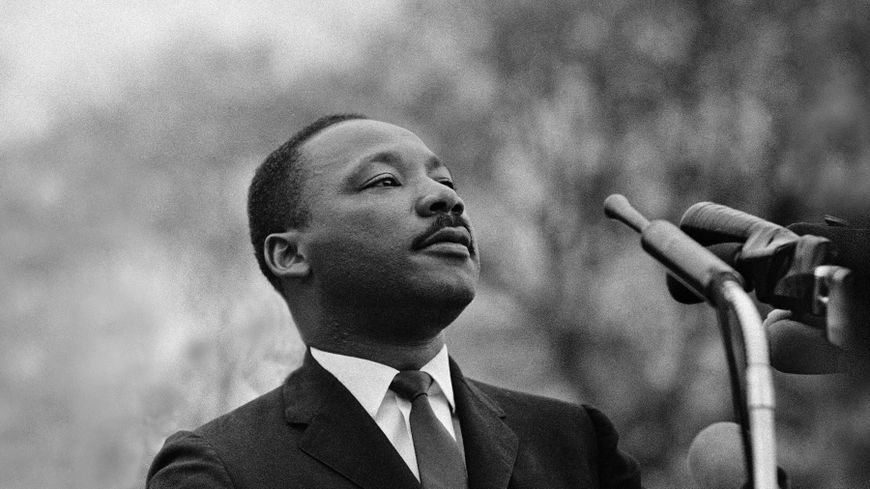 Les séductions de la parole
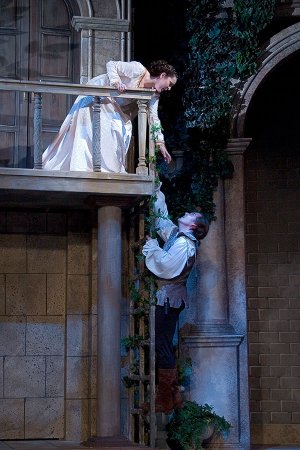 Semestre 2Les représentations du mondeDécouverte du monde et rencontres des culturesDécrire, figurer, imaginerL’homme et l’animal
Les représentations du monde
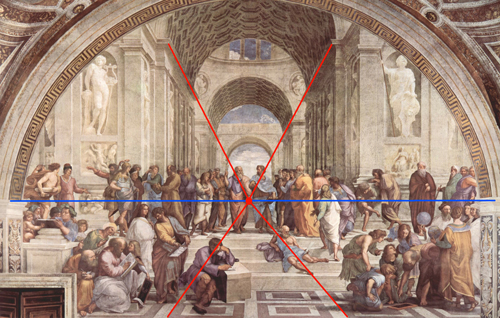 Découverte du monde et rencontres des cultures
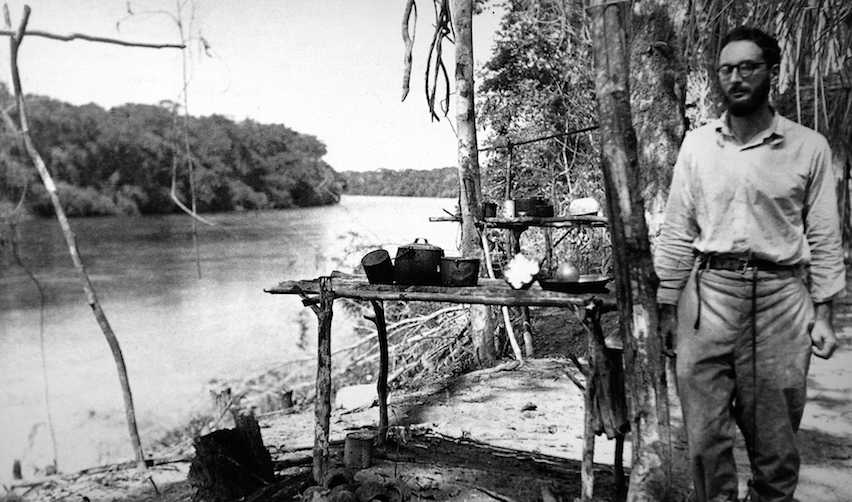 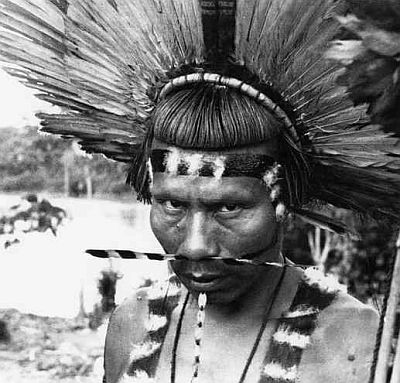 Décrire, imaginer, figurer
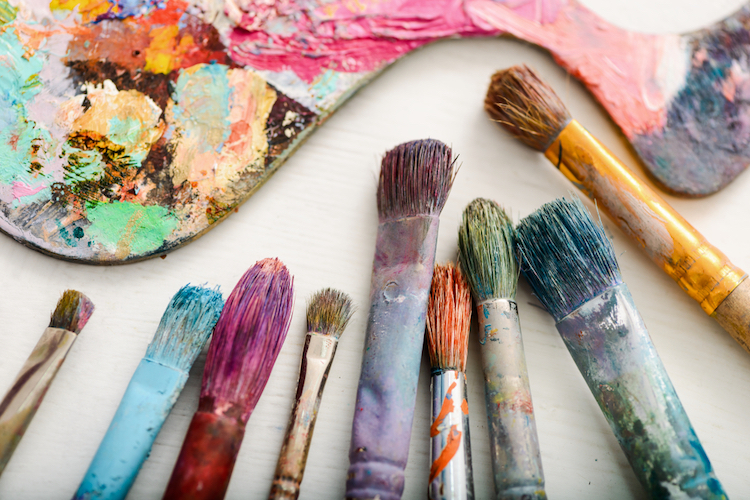 L’homme et l’animal
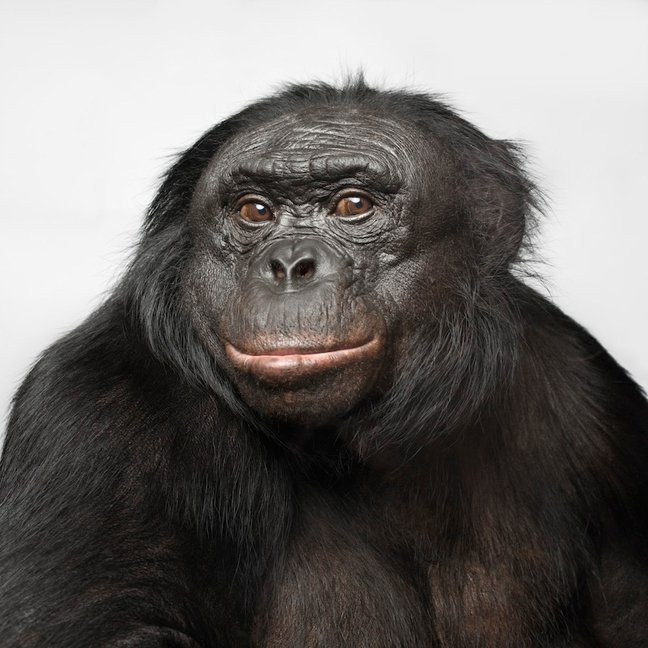 LES COMPETENCES

La spécialité HLP mène les étudiants à étudier des textes littéraires et philosophiques de périodes différentes. 

 Les compétences visées : 

 - Lire, interpréter et analyser un texte 
Être curieux pour se former une culture littéraire
Développer son esprit critique
Développer sa réflexion personnelle
Savoir s’exprimer à l’oral, faire notamment des exposés. 

L’étude des auteurs qui font évoluer le monde est primordiale pour comprendre la société actuelle et pour acquérir une culture humaniste et comprendre la complexité du monde


En somme, l’objectif de la spécialité est, qu’à l’examen, vous soyez capable d’interpréter un texte et d’exprimer vos idées de façon argumentée.
ORIENTATION 

Les cursus principaux que vous pourrez suivre après une spécialité HLP sont : 

Arts
Communication
Droit
Enseignement
Lettres et Philosophie

Mais tout dépend de vos combinaisons de Spécialités ! 

Cette spécialité permet de se préparer aux études axées sur "les sciences, les art et les lettres, le droit, l’économie, la gestion, les sciences politiques, la médecine et les professions de santé".
Humanités, Littérature et Philosophie

CLASSE DE TERMINALE 

Semestre 1
Objet d'étude - La recherche de soi :
- « Les expressions de la sensibilité » ;
- « Les métamorphoses du moi ».
Semestre 2
Objet d'étude - L'humanité en question :
- « Histoire et violence » ;
- « Les limites de l'humain ».
LES EPREUVES : 
Une épreuve écrite en première si vous abandonnez la spécialité : 
(sinon on retient vos notes en contrôle continu en Première)
Durée : 2 heures, noté / 20 
(/10 pour la question littéraire, /10 pour la question philosophique). 
L’épreuve est composée de deux questions portant sur un texte relatif à l’un des thèmes du programme de première. 
L’une des questions, intitulée « question d’interprétation », appelle un travail portant sur la compréhension et l’analyse du texte. 
L’autre, appelée « question de réflexion », conduit le candidat à rédiger une réponse étayée à une question soulevée par le texte. 
Chacun de ces deux exercices relève tantôt d’une approche philosophique, tantôt d’une approche littéraire.

En terminale : une épreuve écrite  sur le même principe que la première et un passage à l’oral dans le cadre du grand oral.